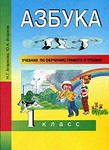 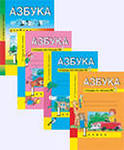 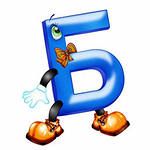 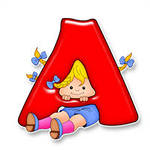 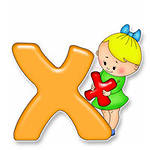 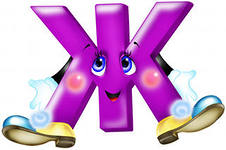 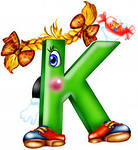 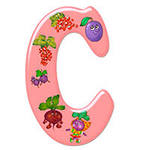 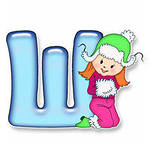 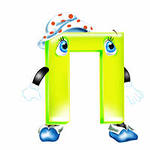 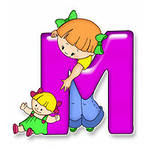 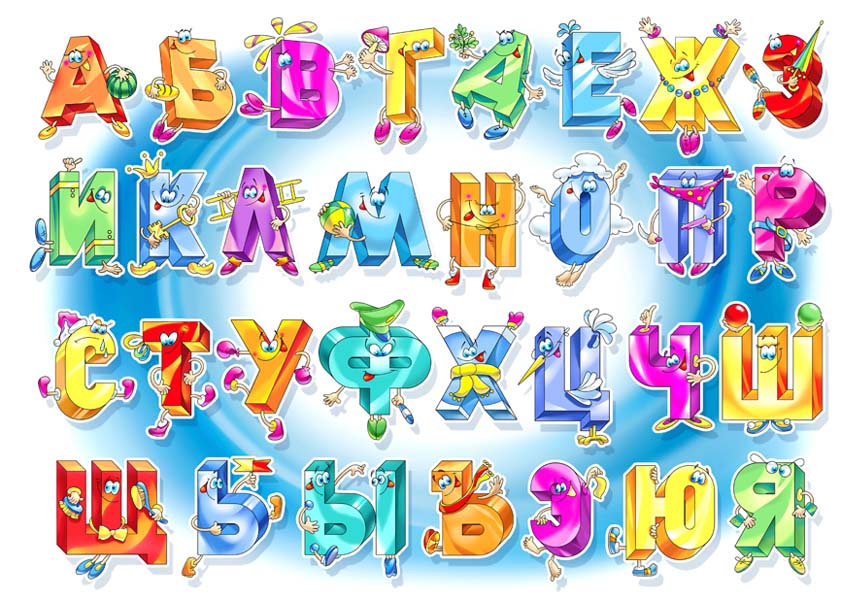 Улица Гласных
А                                 Э                                        У                                
                         О                                  И                    
        
                                  
          Я                        Ё               Е             Ы              Ю
Улица Согласных непарных звонких
М


                     Н

   
                                          Й
Л


        Р
Улица Парных согласных
Б              В              Г               Д              З          Ж


        П               Ф             К                Т              С         Ш
Улица Согласных непарных глухих
Ц



                Щ

                                                                                  


                                                       Х
Ч
Улица Беззвучных
Ь
Ъ
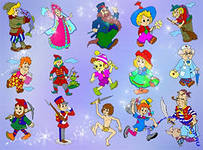 Угадай сказку
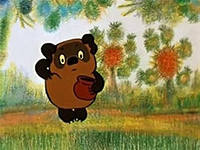 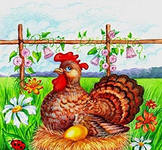 Телеграмма
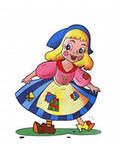 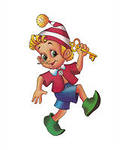 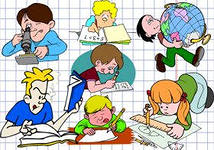 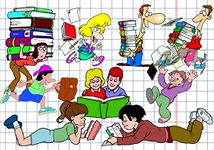 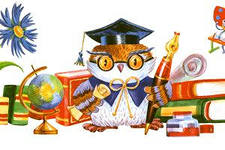 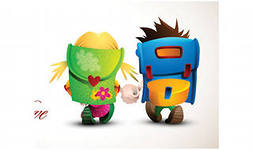 Вежливые слова
Мальчик вежливый и развитый
Говорит при встрече 
здравствуйте!
Когда нас бранят за шалости,
Мы говорим извините, 
пожалуйста.
Дед про внучку говорил: «Экая досада!
 Я портфель ей подарил. Вижу, очень рада. 
Но нельзя ж молчать как рыба.
 Ну, сказала бы           спасибо!»
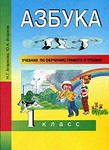 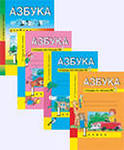 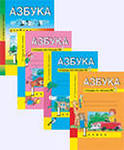 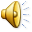